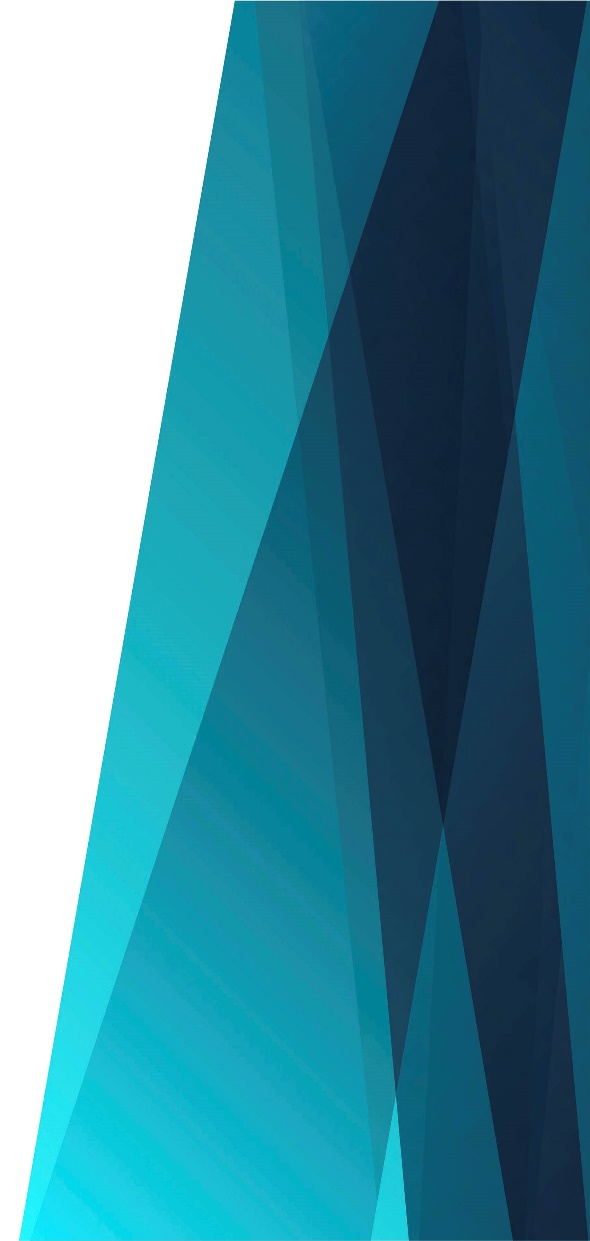 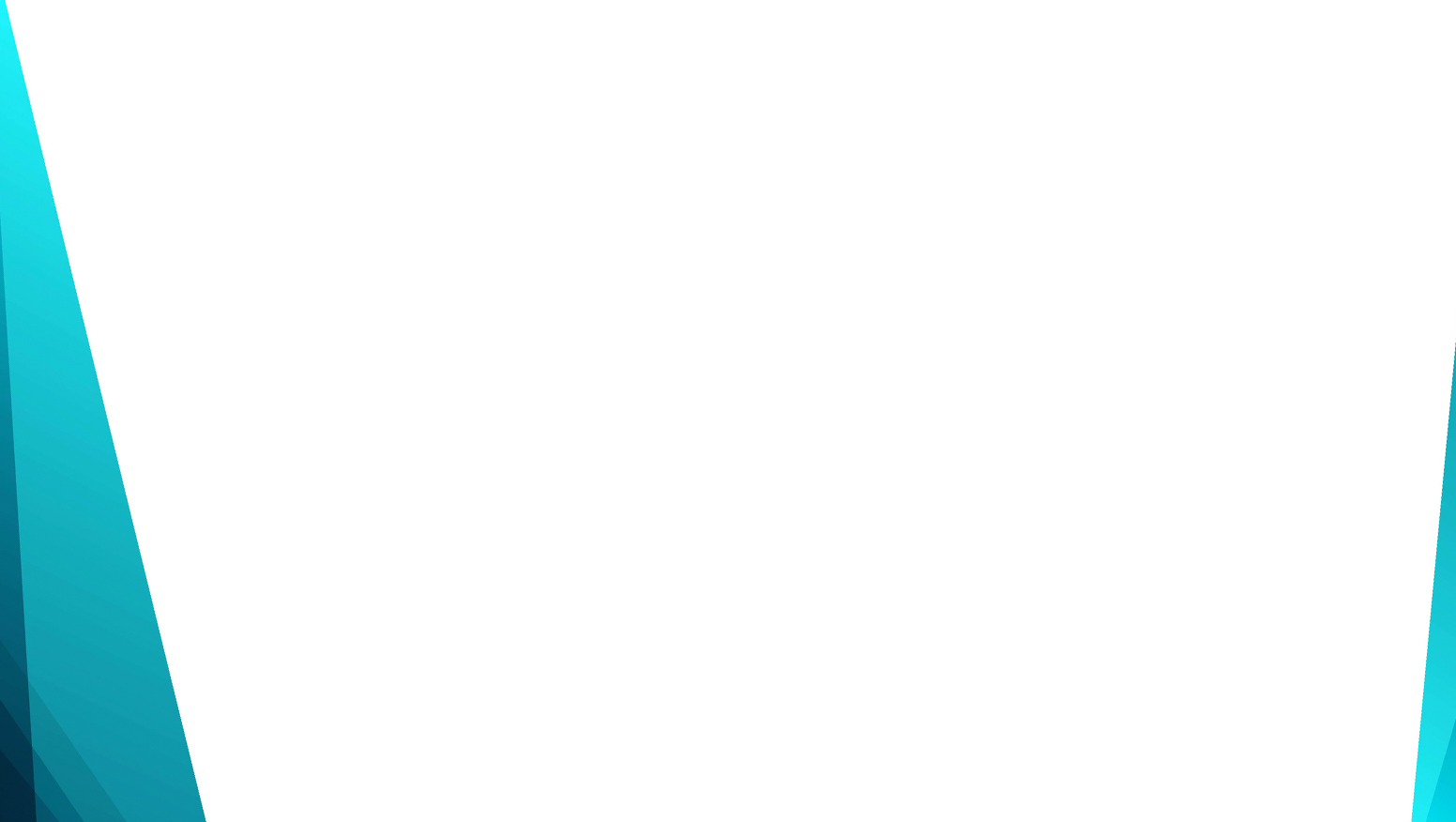 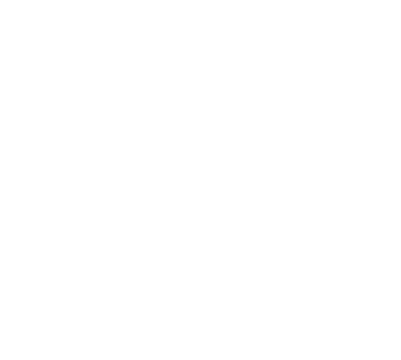 Здравствуй, суббота
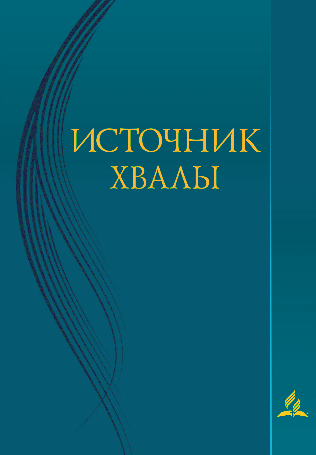 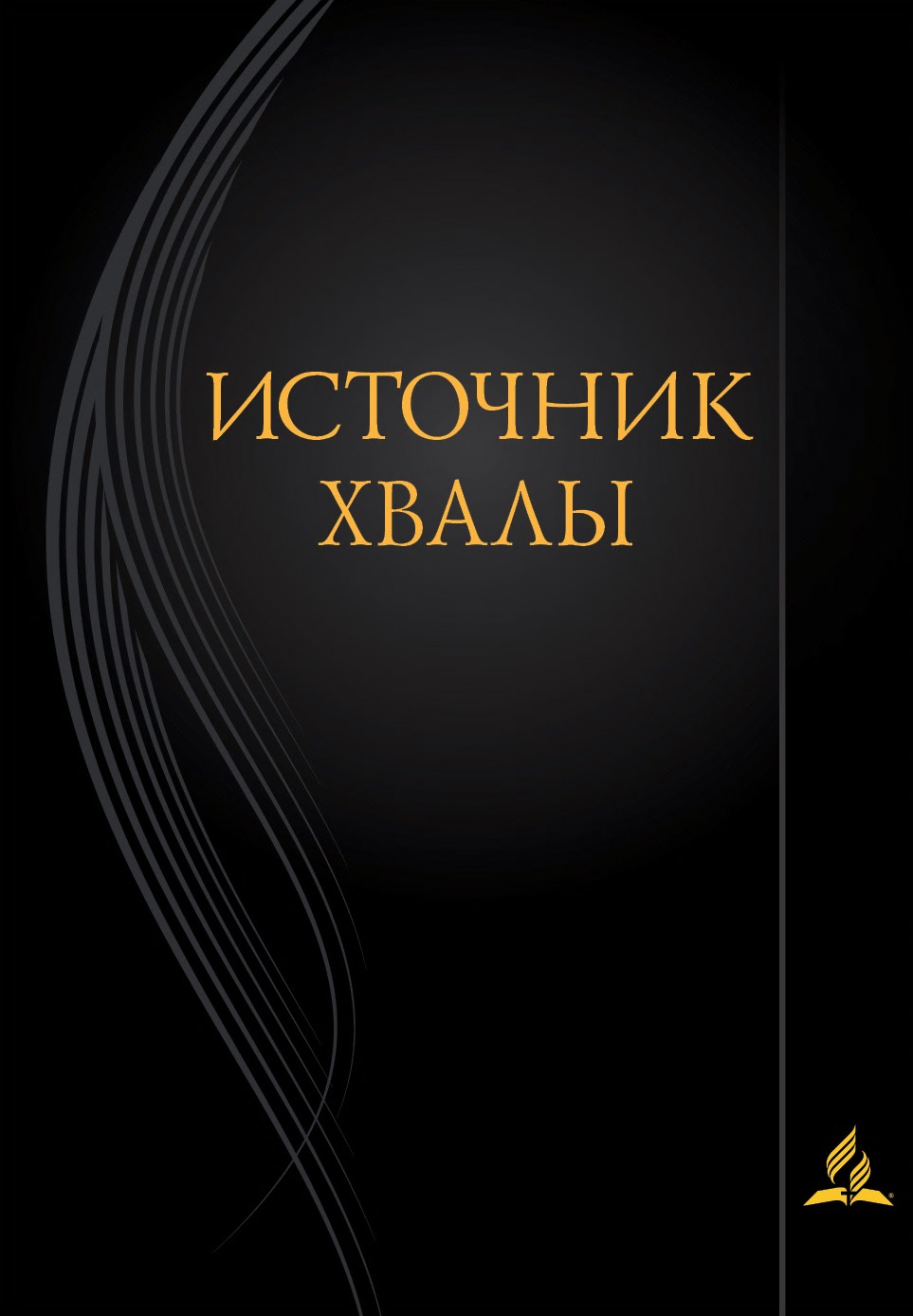 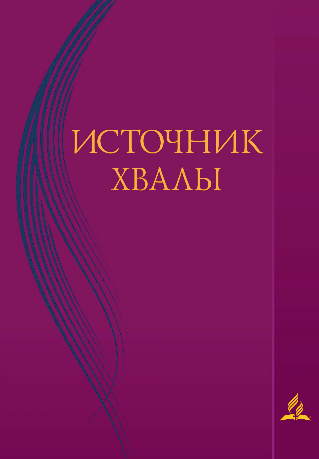 Здравствуй, суббота, 
День долгожданный, 
Созданный Богом 
Нам для отрады;
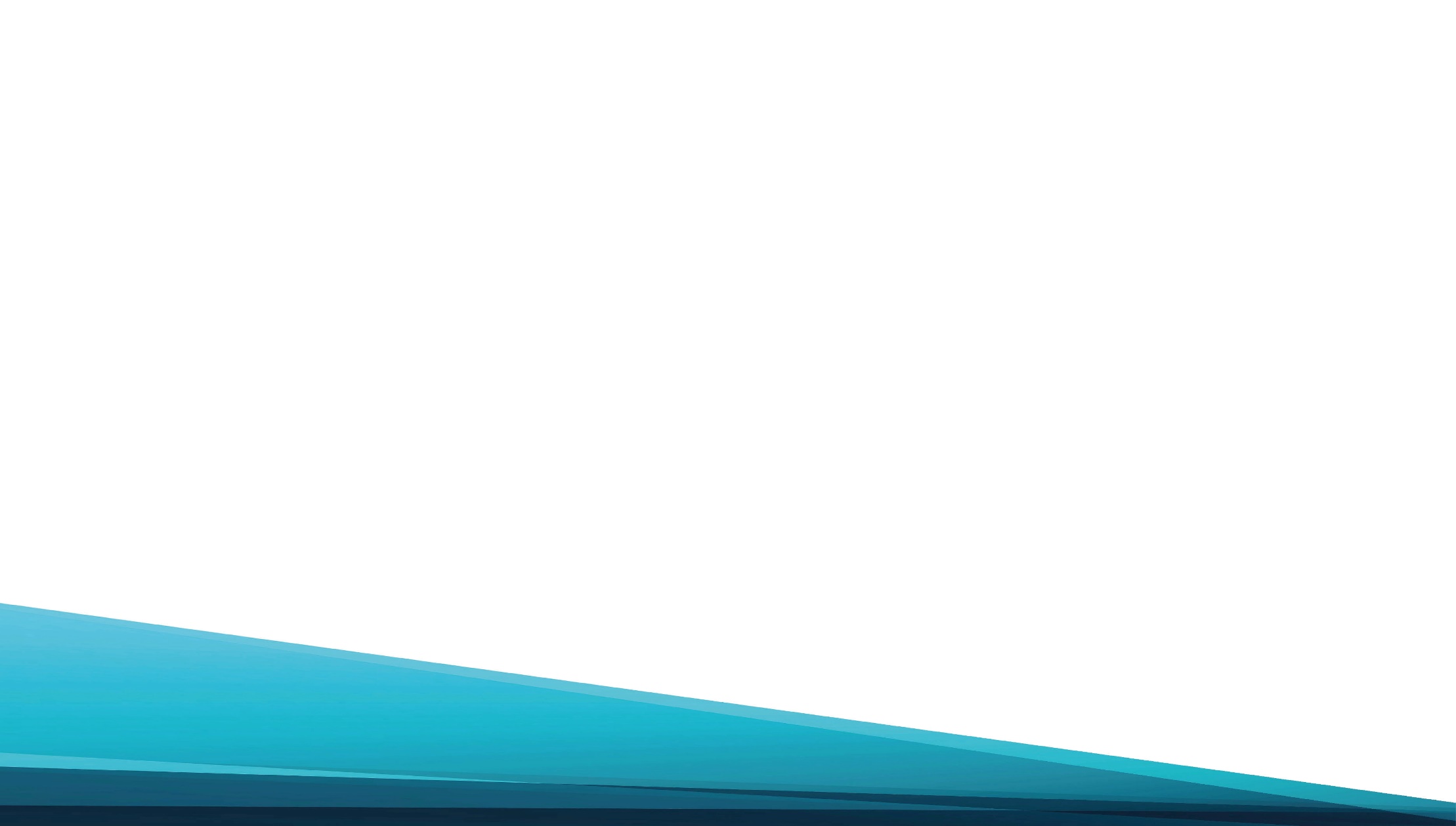 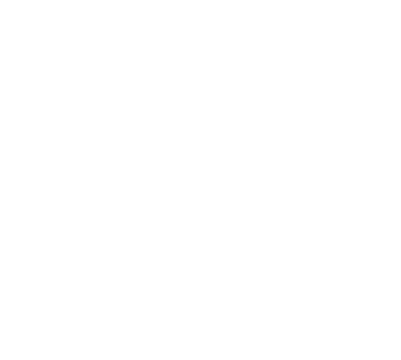 Соединенье, прикосновенье
Неба с землею, 
Творца с твореньем.
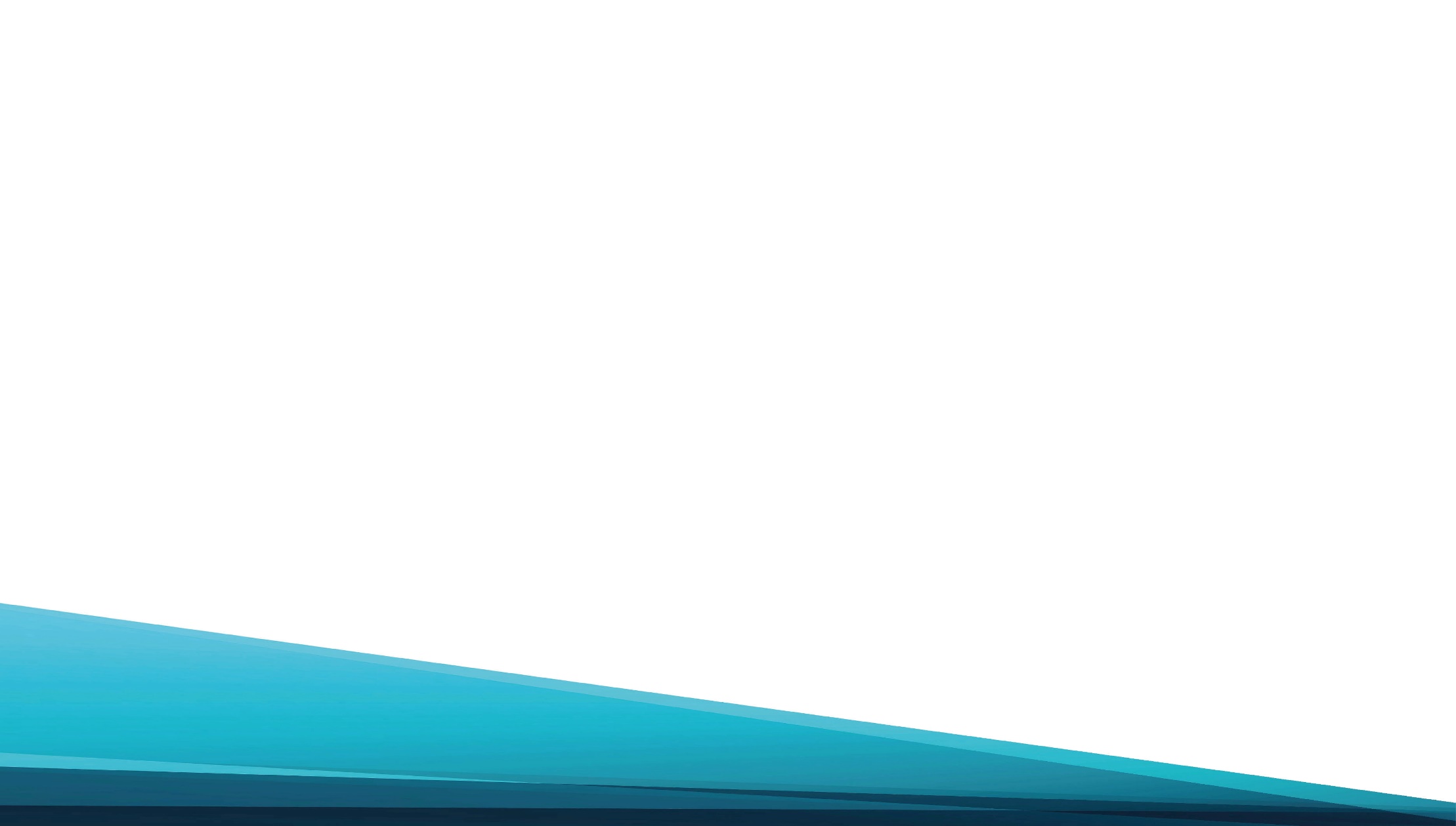 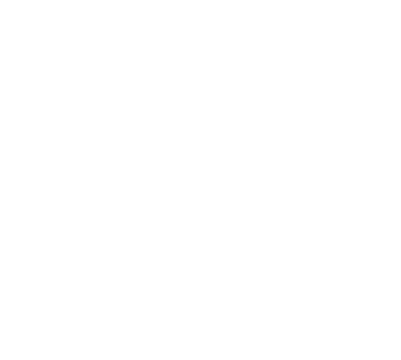 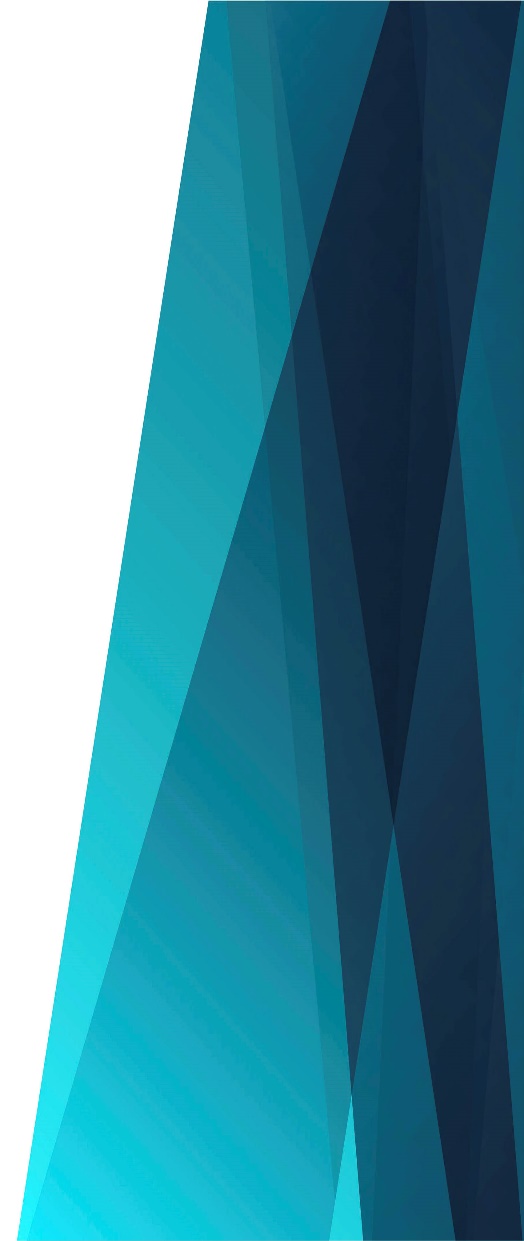 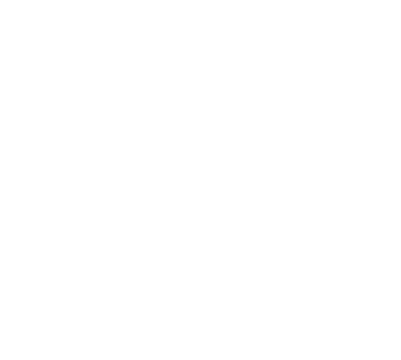 Припев: 

Удалилась печаль вдаль,
Мрак рассеял рассвета свет.
Иисус – мой родной причал,
И в сердце печали нет!
Здравствуй, суббота, 
Я тебя помню,
Разум и мысли 
Миром наполни.
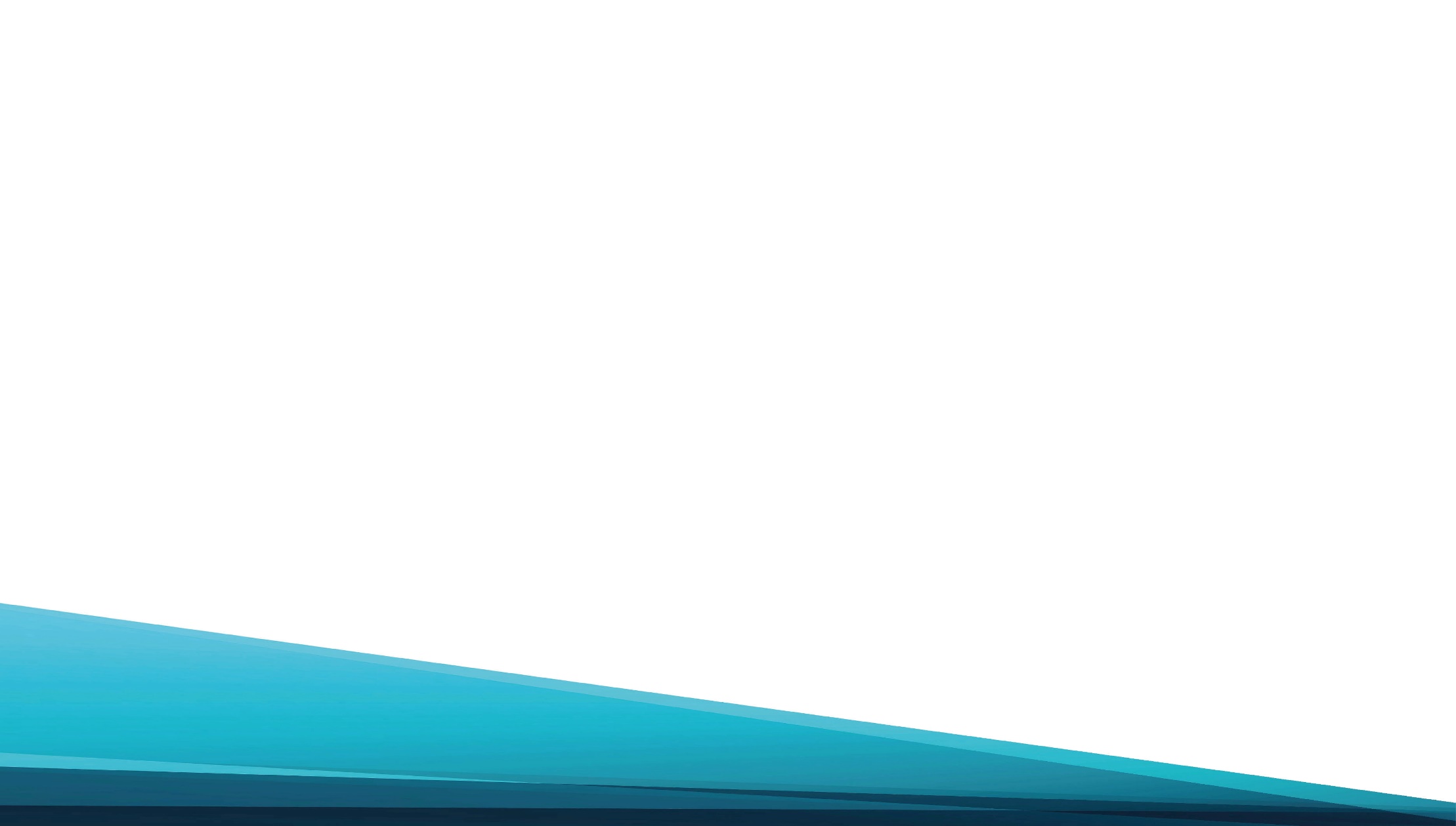 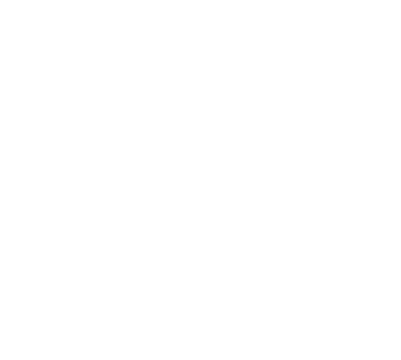 Дух благодати, 
Над сердцем властвуй.
Здравствуй, день Божий, Суббота, здравствуй!
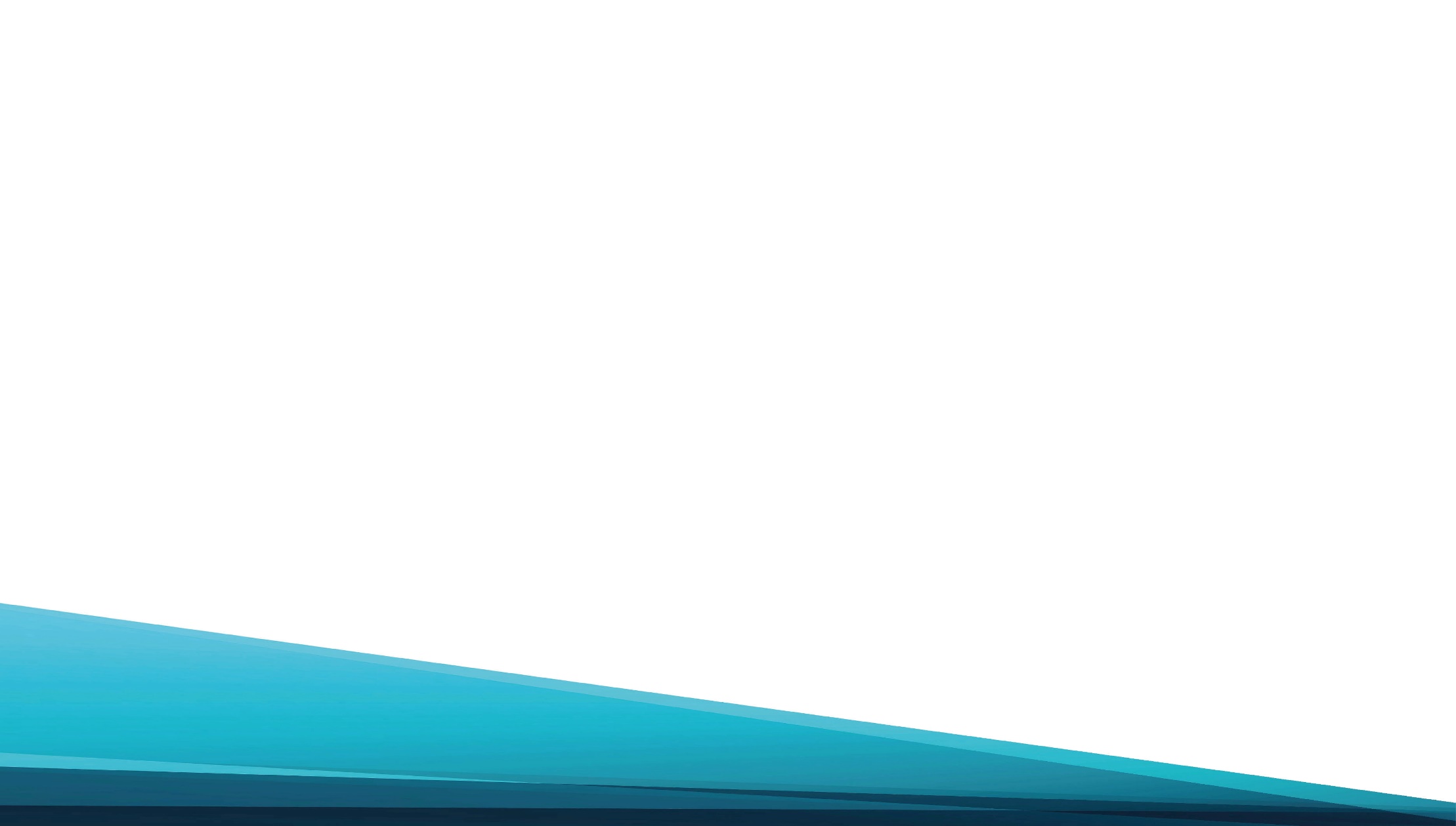 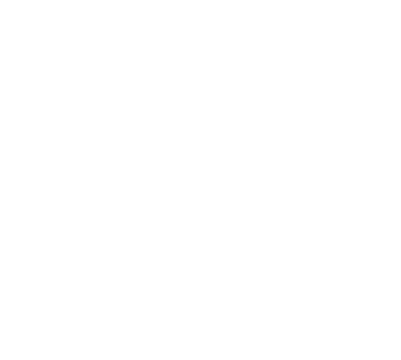 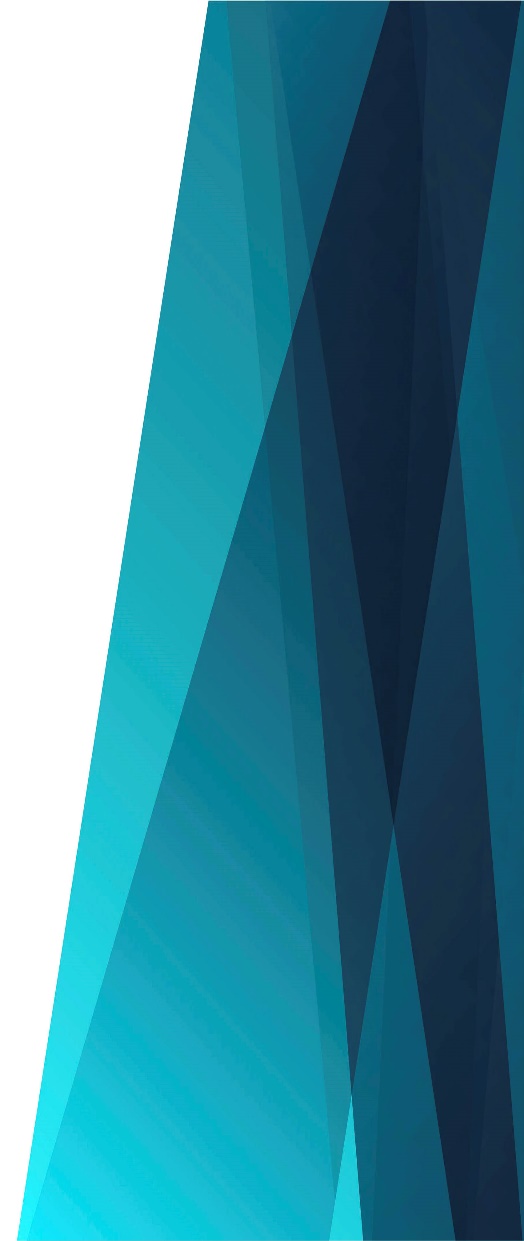 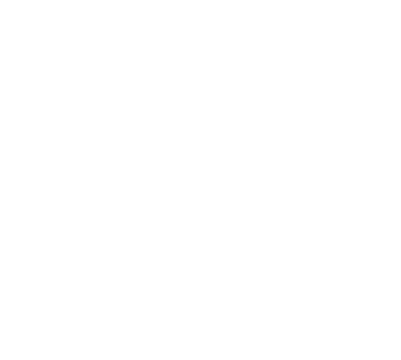 Припев: 

Удалилась печаль вдаль,
Мрак рассеял рассвета свет.
Иисус – мой родной причал,
И в сердце печали нет!